Minerály
Romana Šafářová
Český granát
Český granát
Galenit
Grafit
Kalcit
Kalcit
Křemen
Mramor
Opál
Opál
Opuka
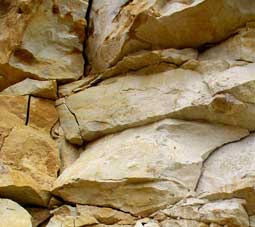 Pískovec
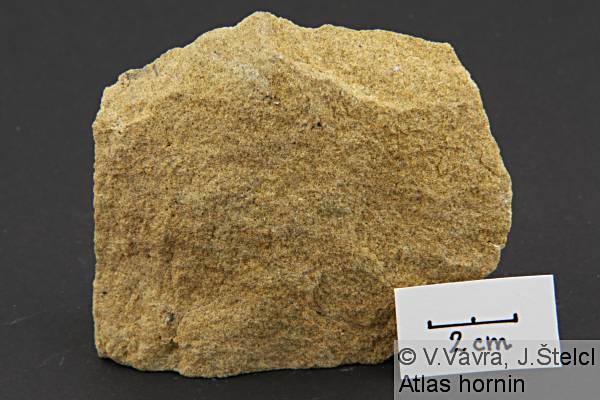 Pyrit – zlatá barva
Rula
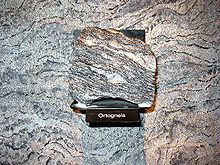 Sádrovec
Síra
Slepenec
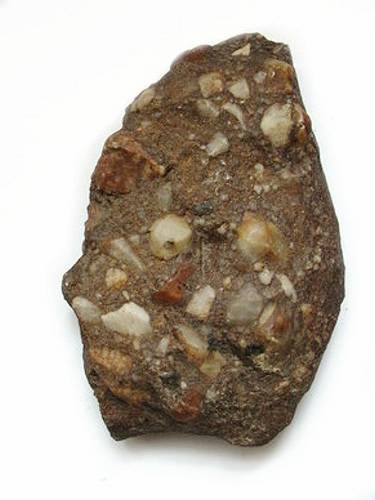 Slída
Sůl kamenná
Traverin
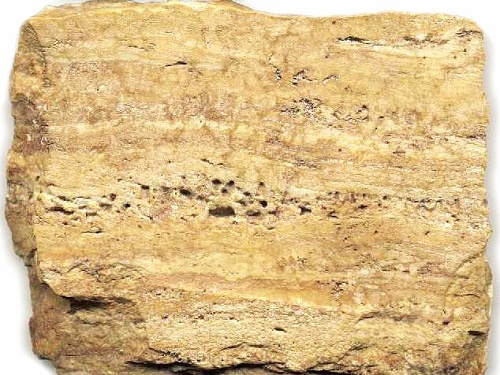 Vápenec
Živec
Žula
KONEC